BÀI 31:SINH TRƯỞNG VÀ PHÁT TRIỂN Ở ĐỘNG VẬT
KHỞI ĐỘNG
Quan sát hình 31.1, cho biết dấu hiệu nhận biết sự sinh trưởng và phát triển ở chó.
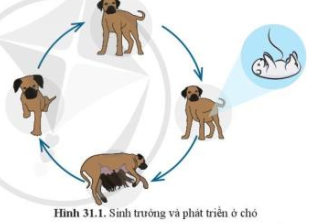 I. Các giai đoạn sinh trưởng và phát triển  ở động vật
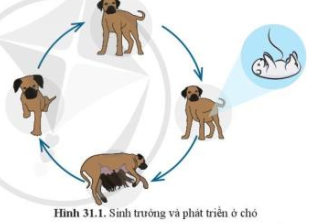 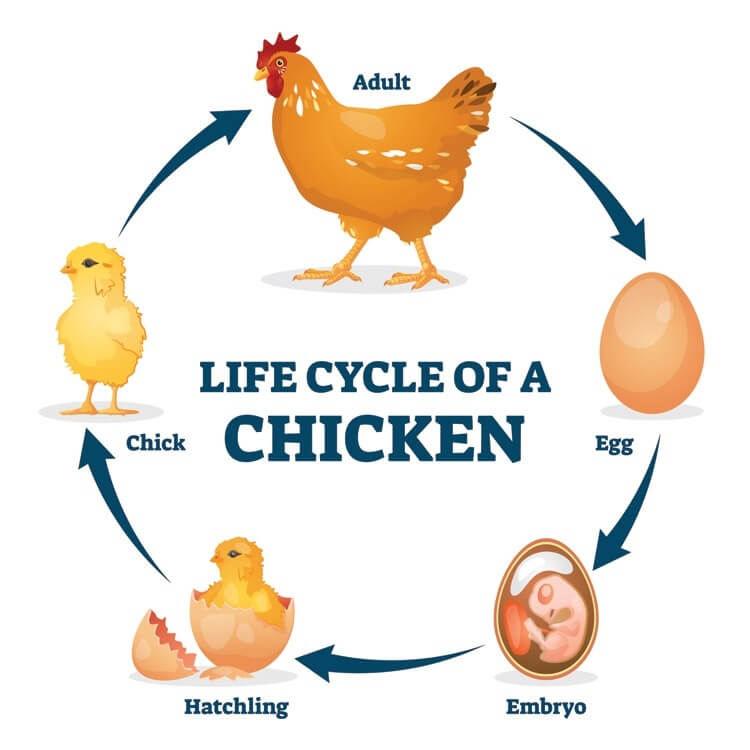 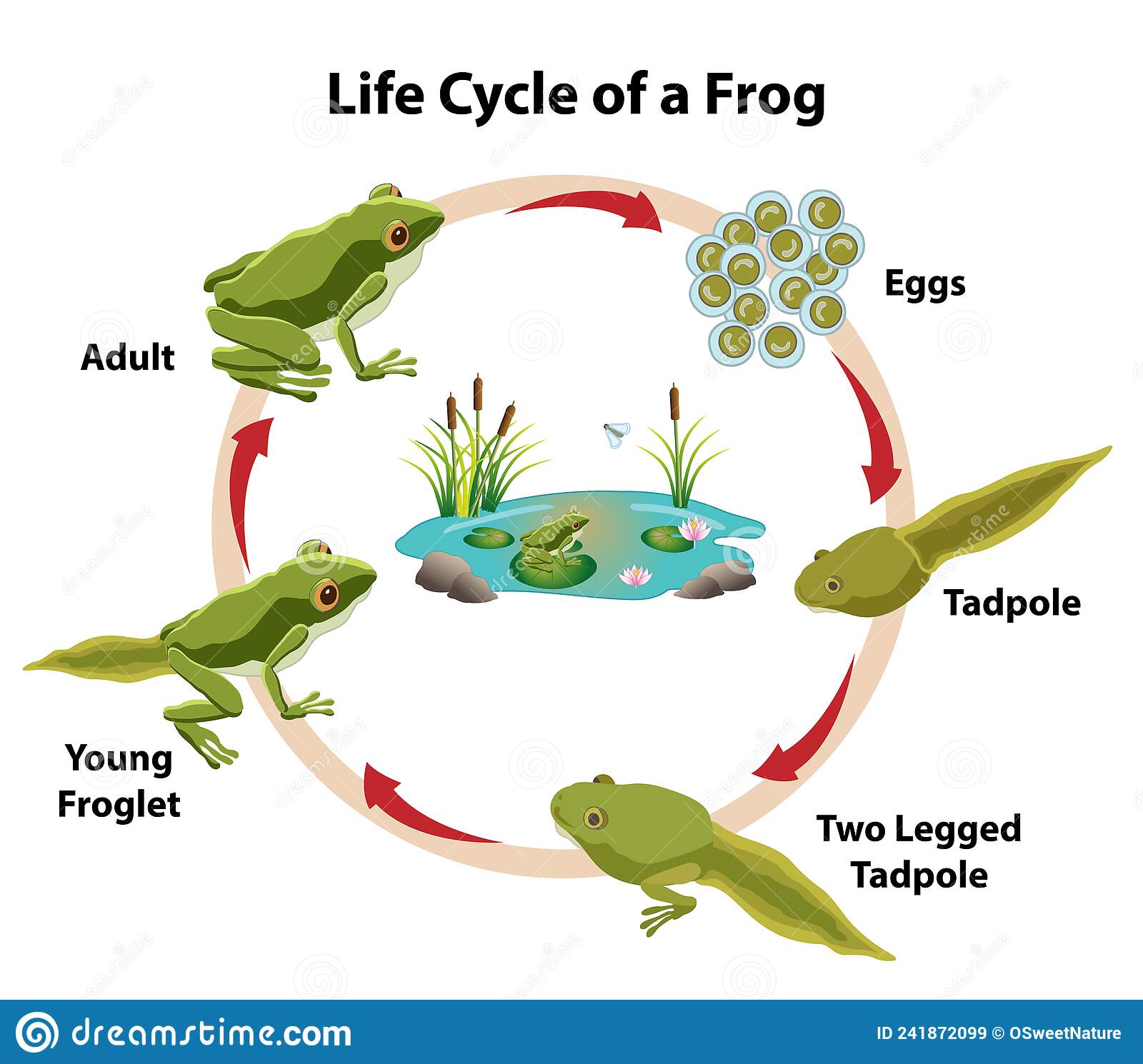 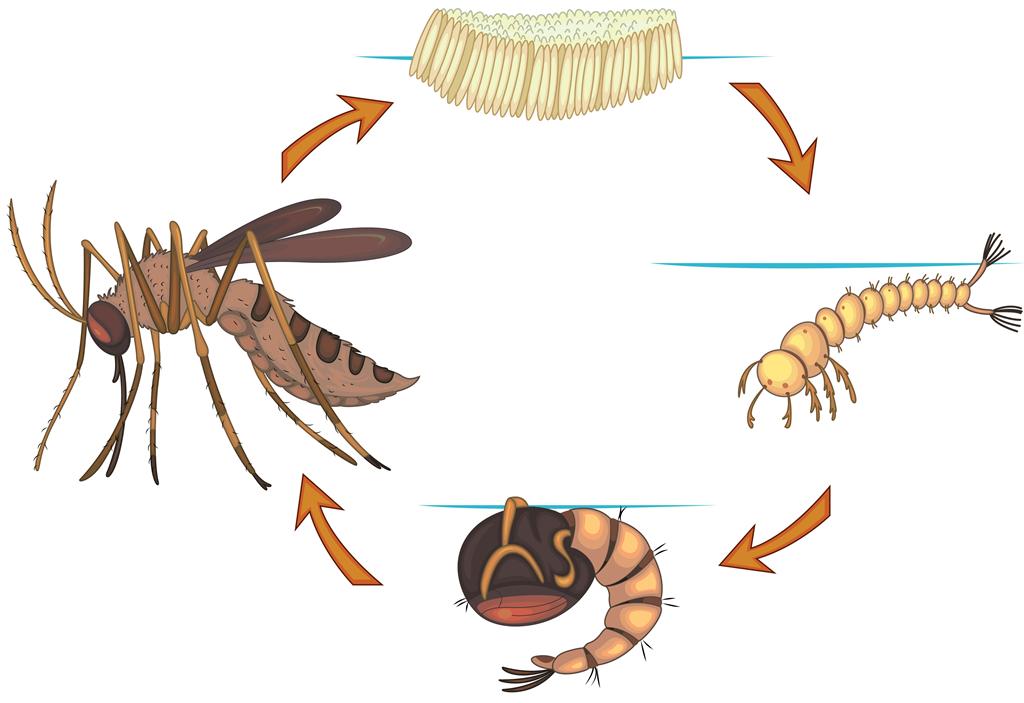 Nhóm chẵn:
Nhóm lẽ:
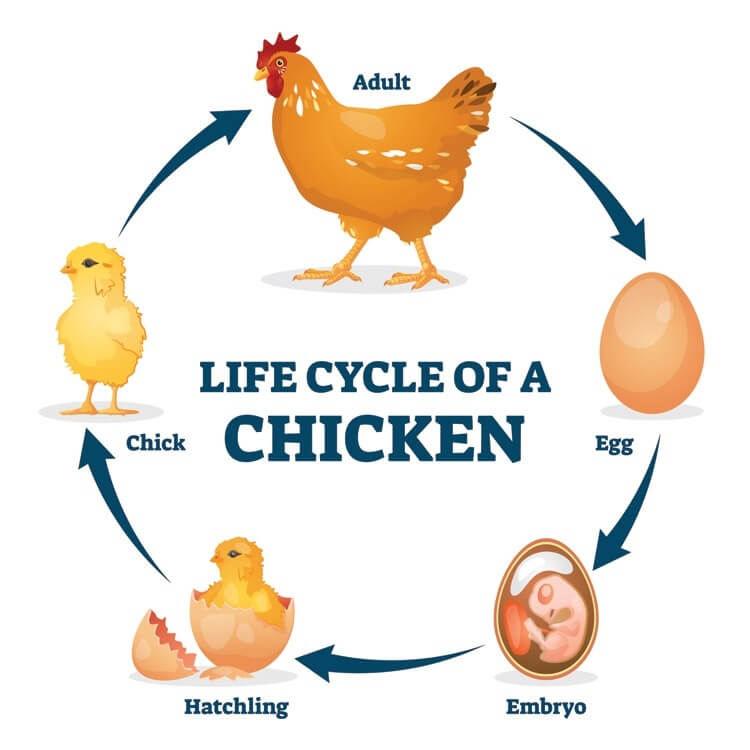 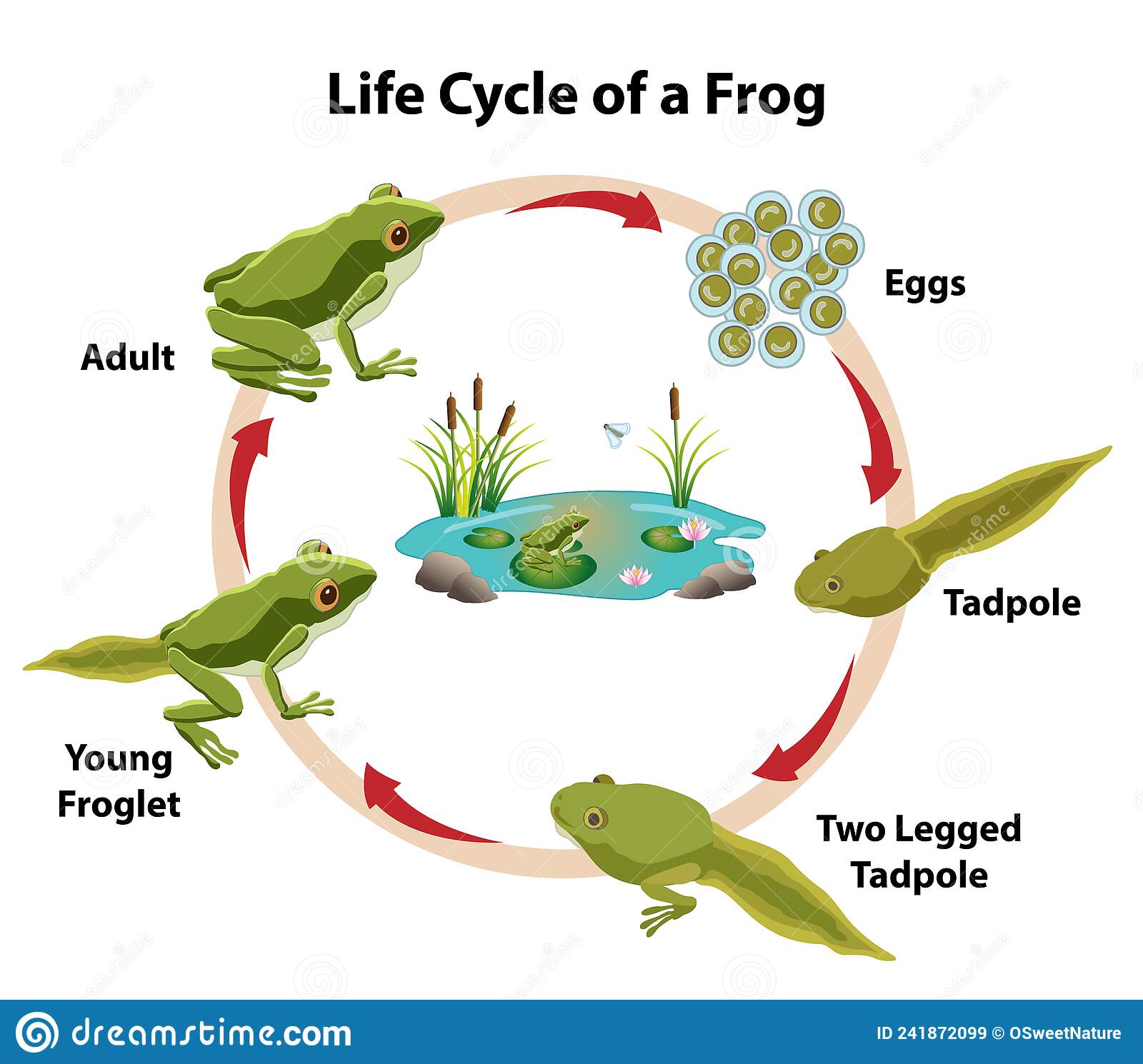 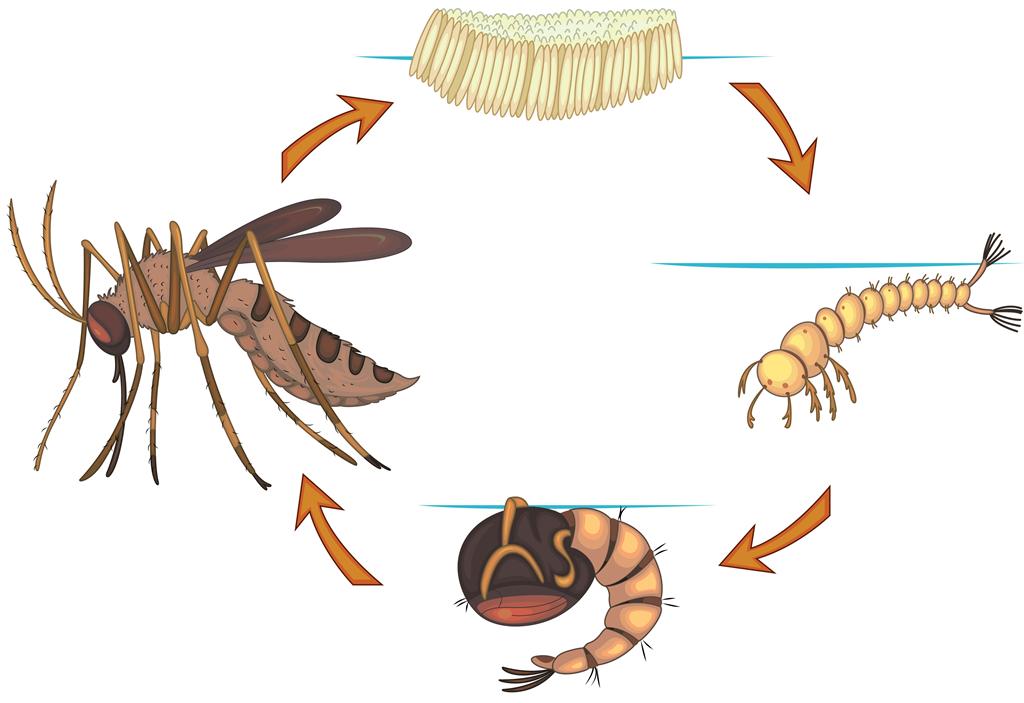 Ở động vật, sự sinh trưởng diễn ra ở đâu?
Ở động vật, quá trình sinh trưởng và phát triển gồm những giai đoạn nào?